RESTRICTED - Policy
Our Plan for Higher Education
Olly Newton
July 2018
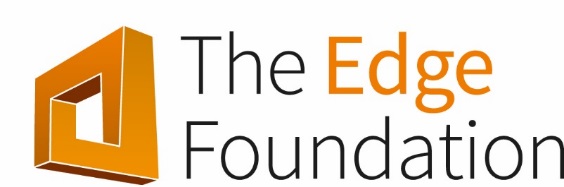 Overview
Changing trends in HE participation and the graduate premium

 Research on perceptions of value for money

 Employer perspectives

 Case studies of leading practice

 Policy recommendations
The proportion of young people going into Higher Education has risen rapidly in recent decades.
Growth in Higher Education participation rates since 1950
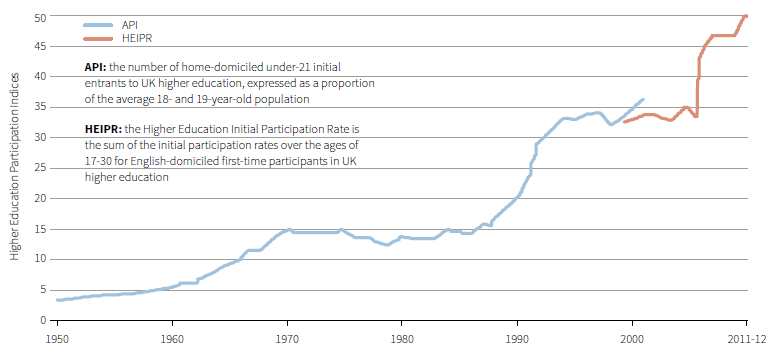 Source: The Edge Foundation (2017), Our Plan for Higher Education
The wage premium for degrees is falling and is highly variable. Meanwhile student debt has risen rapidly.
Graduate premium, indexed against average earnings for those holding A-Levels or equivalent
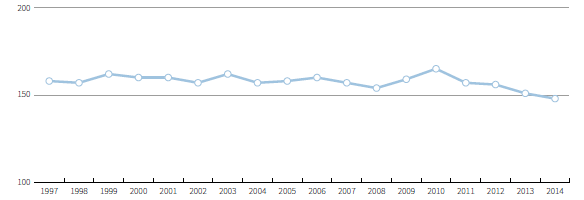 Graduate Premium
Distribution of median earnings by subject, 5 years after graduation
Average student debt
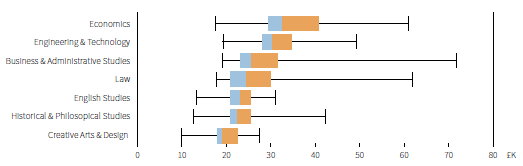 > £58,000
Sources: OECD; Longitudinal Education Outcomes (LEO) dataset; IFS (2017), Higher Education Funding in England
As a results, perceptions of value for money from graduates have reduced dramatically.
Perceptions among graduates of whether their degree offered good or poor value for money
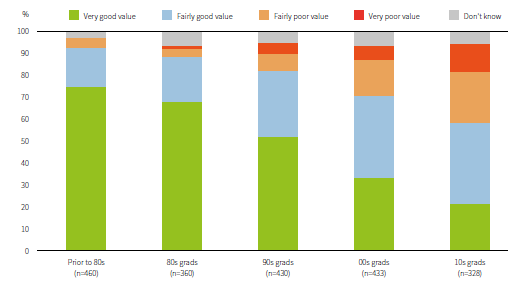 Source: The Edge Foundation and YouGov (2017), quoted in Our Plan for Higher Education. Survey of 1,000 graduates.
Higher Education delivery is becoming less diverse…
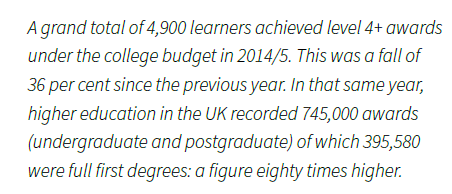 Decline in part-time undergraduates (2005-2016)
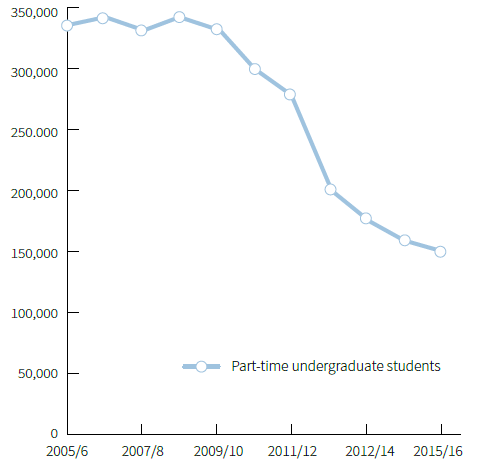 Sources: A Wolf, Remaking Tertiary Education (2016); HESA
…missing the very skills that employers are seeking.
Value placed by employers on different qualifications and experience when hiring
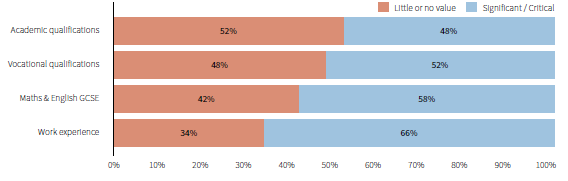 L3+ Engineers required every year
203,000
Sources: DfE (2017), Employer Perspectives Survey 2016;  Engineering UK (2018)
The value placed on these skills is clear when we compare L6 Degrees and L5 Apprenticeships
Comparison of average pay for those completing degrees versus L5 apprenticeships
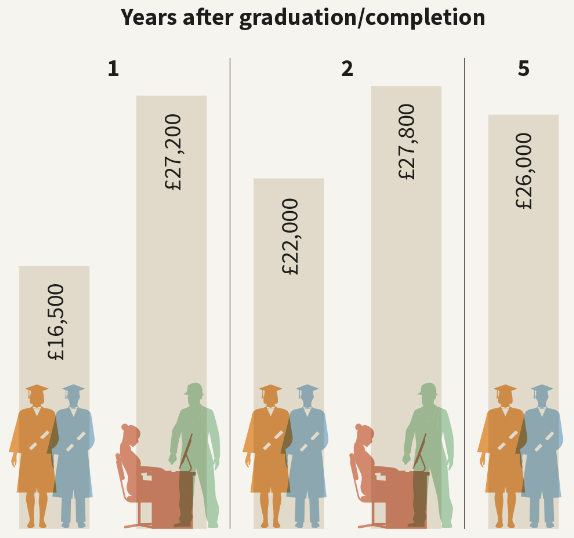 Degree
Degree
Degree
L5 App
L5 App
Source: Longitudinal Education Outcomes (LEO) dataset
There are pockets of excellent practice in the UK and lots of excellent models to learn from internationally
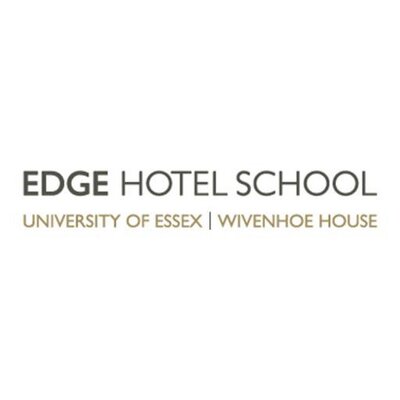 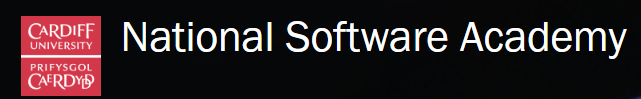 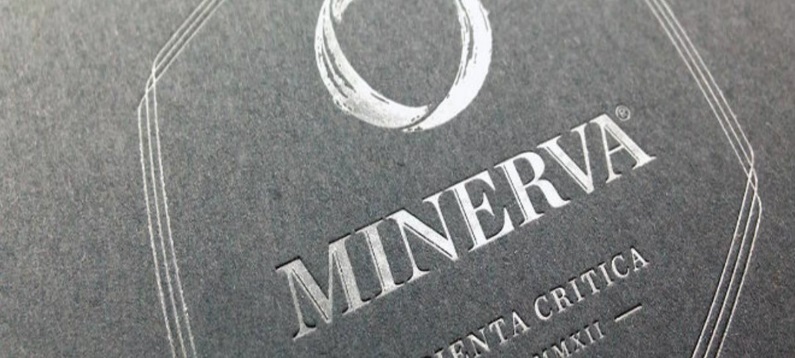 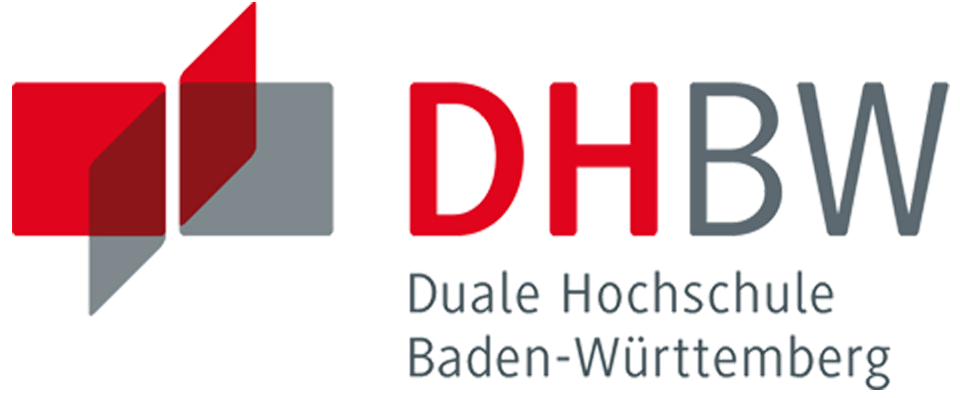 Policy Conclusions
Diverse
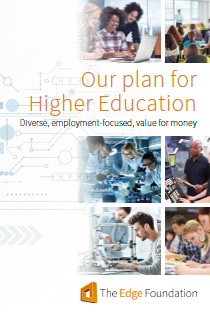 More higher education opportunities delivered within Further Education.
More L4 and L5 opportunities, sandwich and part-time courses and accelerated courses.
A greater diversity of providers within the marketplace.
A significant expansion of higher and degree apprenticeships.
Employment-Focused
Value for Money
High quality careers services at the heart of every higher education institution.
A culture amongst all staff that employability is everyone’s business. 
Intensive employer partnerships – providing real world context, exchanging staff, offering placements and collaborating on projects.
High quality and realistic careers advice at school about the range of options and likely returns.
A reduction in tuition fees, which should be much more differentiated based on the course. 
Medium to long-term employment destinations should be the main measure of HE success.